Computer Science Program Modifications
1
[Speaker Notes: Navid]
BS Program (Current)
[Speaker Notes: Elaine & Raj]
BS Program Modification
Delete 11 units (ABET reprieve)
PHYS 2200 (5 units)
MATH lower division elective (3 units)
One CS upper division elective (3 units)
Add 11 units
CS2000 - Networking/Security (3 units)
CS2000 - Data Science/Python  (3 units)
Increase CS2148 to 4 units (Add 1 unit)
Meets the overall Math unit requirement of 15 units
This replaces our earlier 2 unit Math course proposal
Increase CS2011, CS2012, CS2013, CS3220 to 4 units for students (4 units added)
Currently 2 unit lecture + 1 unit lab; Converted to 3 unit lecture + 1 unit lab/workshop
Replace EE3445 with CS2445 (No change in units)
[Speaker Notes: Elaine & Raj]
MS Curriculum (Current)
(I) Breadth Requirement (9 units) Select one course each from three of the following five areas of study.
Algorithms
Network Systems
Web Systems
Advanced Programming
Software Engineering
 (II) Chose Electives (18 units)
CS4000/CS5000 level courses
Wide range of areas
Suits individual student career interests
[Speaker Notes: Behzad]
MS Curriculum (Modified Core)
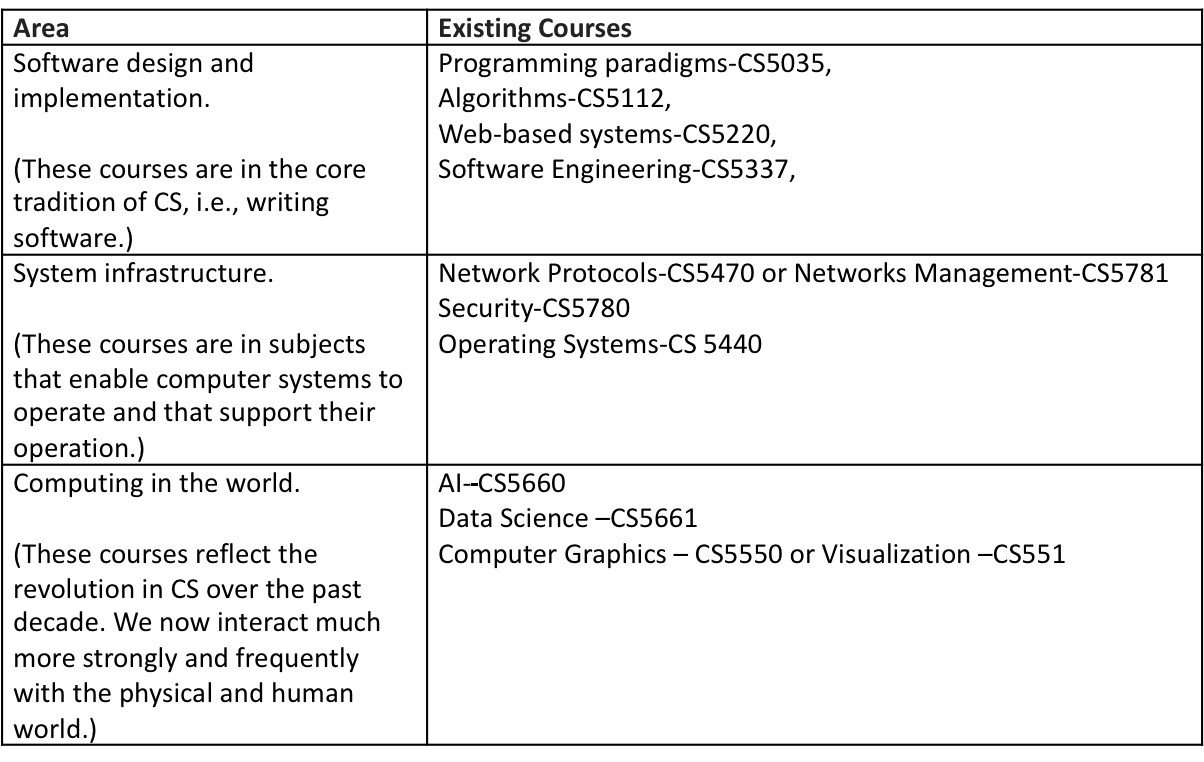 [Speaker Notes: Russ]
MS Program Modification
Required Core (18 units) 
Two courses from each of the three areas 
Thesis Option (12 units) 
3 additional electives (CS4000/CS5000) – 9 units Internal/External
CS5990 - 3 units over 2 semesters.
Comp. Exam Option (12 units) 
Take 4 additional electives (CS4000/CS5000)
Ensure that CS5035 or CS5337 is completed in either the core or elective classes.
Take CS5960 (0 units)
[Speaker Notes: Behzad]
MS Curriculum Modification
Required Core (18 units) 
Two courses from each of the three areas 
Thesis Option (12 units) 
3 additional electives (CS4000/CS5000) – 9 units 
CS5990 - 3 units over 2 semesters.
Comp. Exam Option (12 units) 
Take 4 additional electives (CS4000/CS5000)
Ensure that CS5035 or CS5337 is completed in either the core or elective classes.
CS5960 (0 units)
[Speaker Notes: Behzad]